Recent Advances in Germination Technology:CDA Nursery Whitebark Pine Production
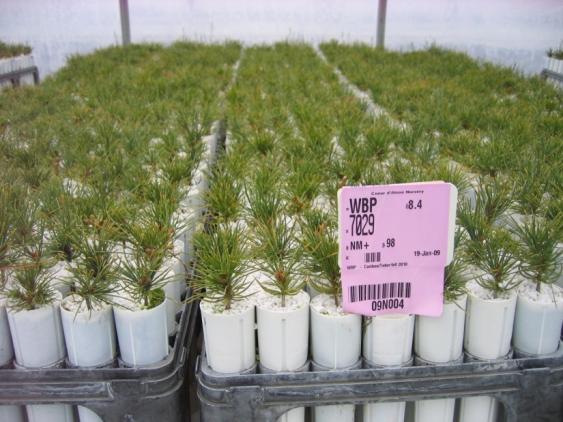 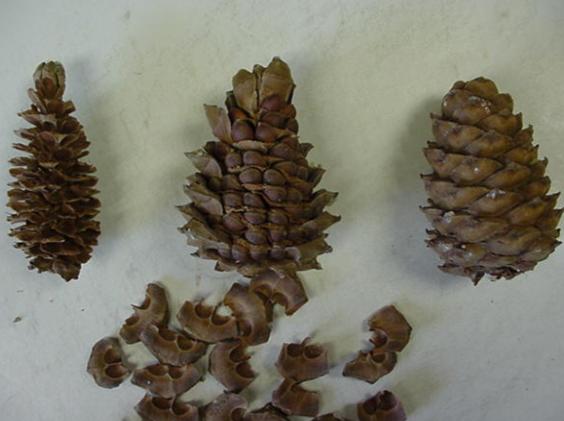 Whitebark Pine Summary:
Foundation high-elevation habitat species

Threatened by rust fungi (C. ribicola), uncharacteristically severe wildfire, and pine beetles

Restoration is complicated by slow growth, site severity, and limited access

Planting rust-resistant containerized seedlings is currently the standard (Mahalovich, et al 2006)
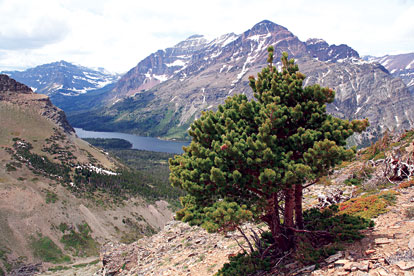 WBP Production at CdA Nursery
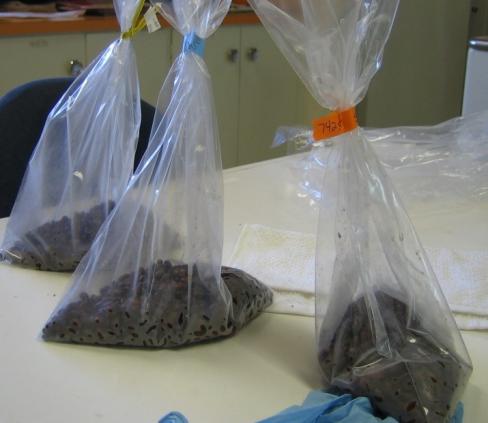 Began in 1985

Over 2,000 separate WBP seed lots

Over 3,055 lbs of WBP seed processed since 1985

Over 1,200 lbs of WBP seed currently stored
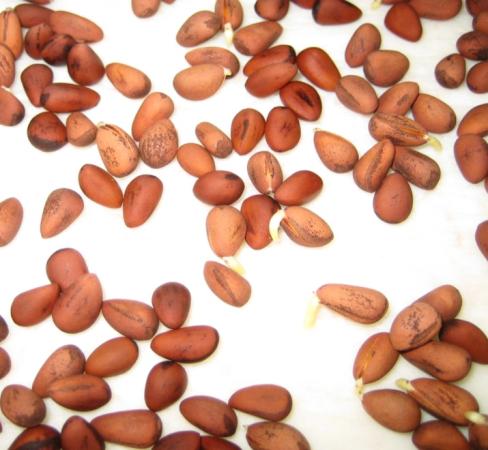 WBP Seed Processing Trend:
High-Five Pine Seedling Production
Container  stock WBP

Produced for restoration since 1990’s

Many Forests in Regions 1, 2, 4, and 6

Over  624,000 trees produced since 1990

Continuing to streamline production
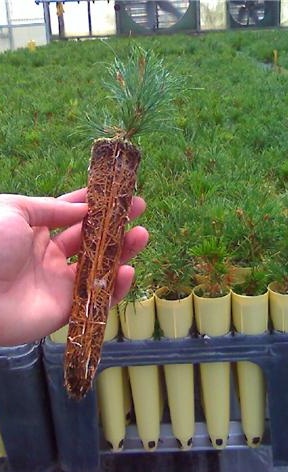 WBP Seedling Production Trend:
Sowing Year
Obstacles to WBP Germination
Physiological embryo dormancy (requires stratification)

Seed coat dormancy / impermeability (requires scarification) (Riley, et al 2007)

Historically poor and inconsistent germination

Scant research on WBP germination protocols
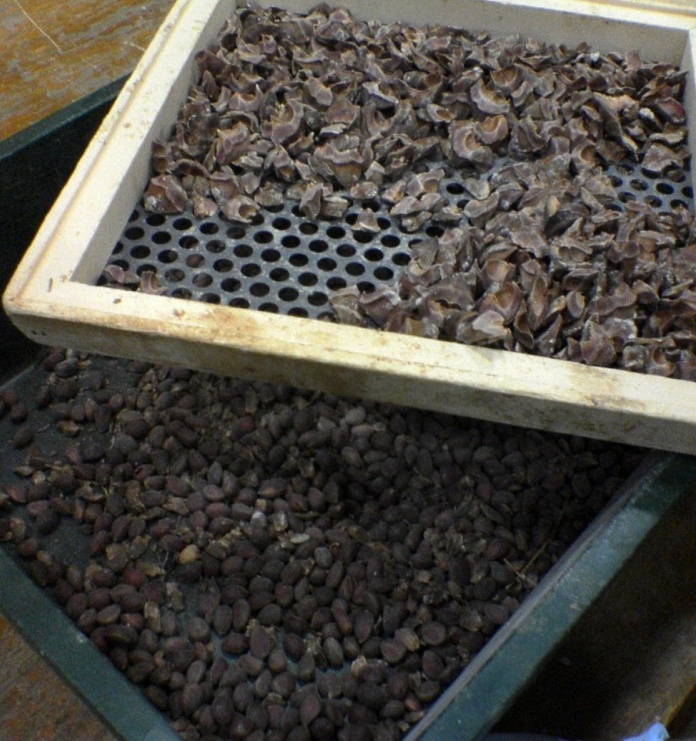 Existing Protocols
*Riley, et al 2007
**Wick, et al 2008
2010 WBP Crop
Scarification study conducted at CdA Nursery-

4 seedlots, 9 sanding treatments, 3.0 - 7.5 hours

Showed no significant difference between lots sanded 3+ hours
2011 WBP Crop
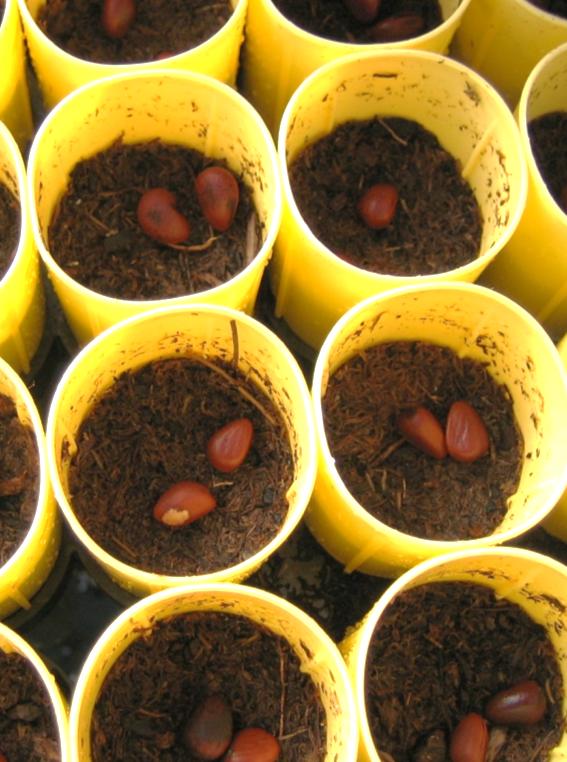 No study conducted

Erratic and lower than expected germination

Considerable latent germination, especially when exposed to direct sun / warm temperatures

New germinate crop after additional 30 day cold stratification
2012 WBP Crop
Goal: Increase operational production efficiency by:
Improving germination consistency
Eliminating the need for re-stratification
Reducing handling and sorting costs, and media waste
Using valuable seed more efficiently

Stratification study conducted at CdA Nursery 
Current scarification protocols + increased stratification
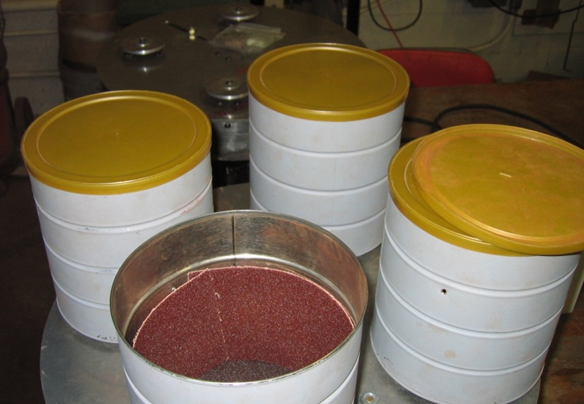 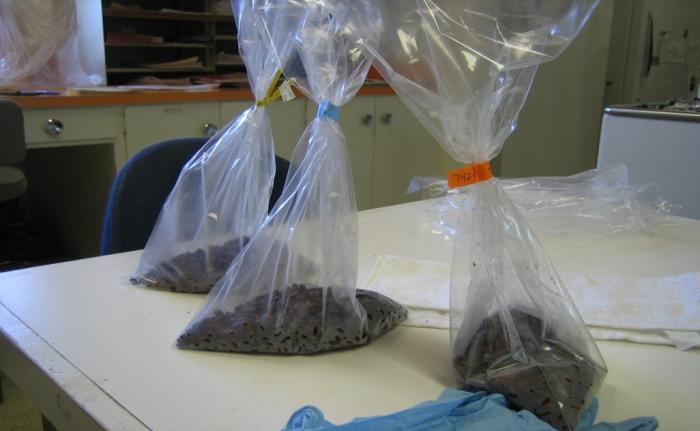 Existing Protocols
*Riley, et al 2007
**Wick, et al 2008
Materials and Methods
23 operational seedlots, 6 breeding zones

30 warm / 90 cold strat + 3 hour bulk sanding

Standard operational greenhouse growing conditions

Measured number of viable germinates in August, 2012. (at least 7% sample size per lot, average 23%)

Factors included:
Breeding zone
Sowing date
Source elevation
Seedlot age
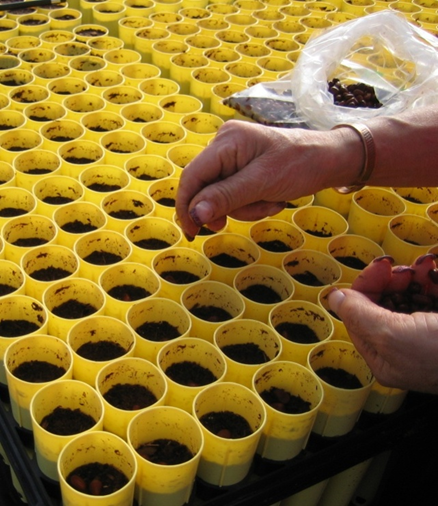 Results - Overall Germination
Results – Germination  by Factors
Sowing Date
Breeding Zone
R² < 0.001
Elevation (K ft.)
Seed Collection Date
Discussion – 2012 Data
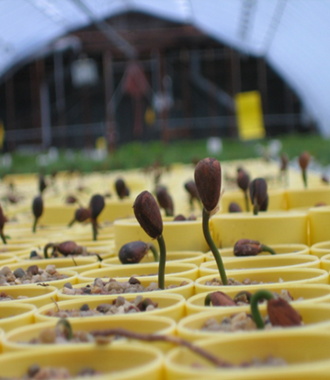 Consistent germination near 70%

No significant correlation between germination and:
Breeding zone
Sowing date
Source elevation

No significant correlation between germ and collection year, but data is limited
Discussion – 2011 vs. 2012 Germination
Conclusions
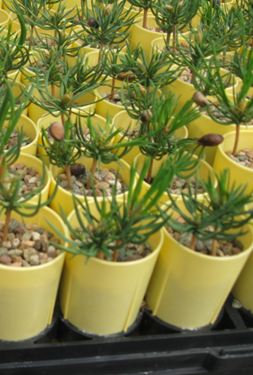 Using new WBP stratification / scarification protocol, 

Seed origin, elevation, and sow date showed no significant effect on germination percentage

Seed age showed no significant effect on germination, although most lots (78%) were 2009 or newer

Compared to 2011, 2012 sowing had far superior initial germination, presumably due to increased stratification time
Direction for CdA Nursery
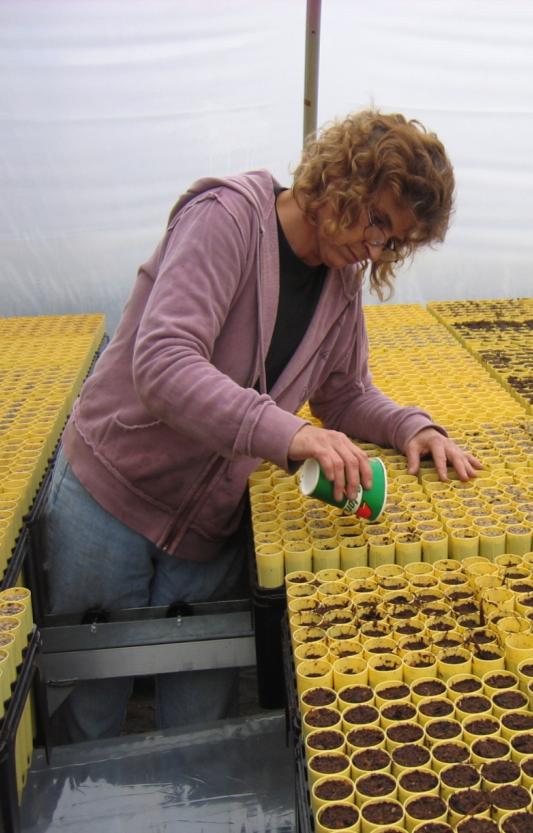 120 day strat, less emphasis on other factors

Reduce % oversow = seed savings

Request clients make timely orders (Sept.-Oct.)!

Test for seed age effect

Test sowing techniques, top dressing, etc. to increase lg. scale production efficiency
Questions, Comments, Concerns?
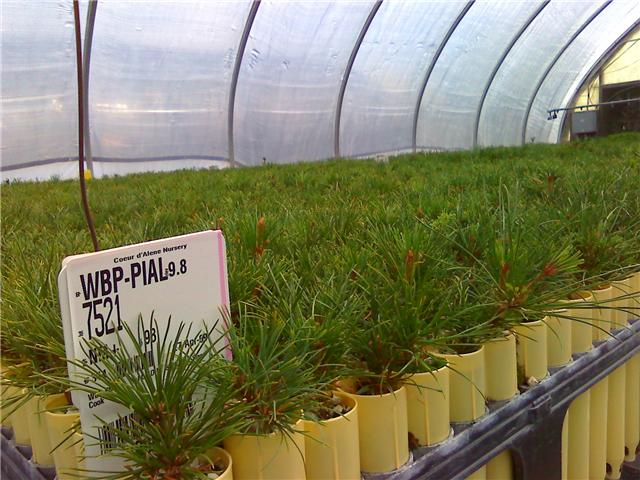 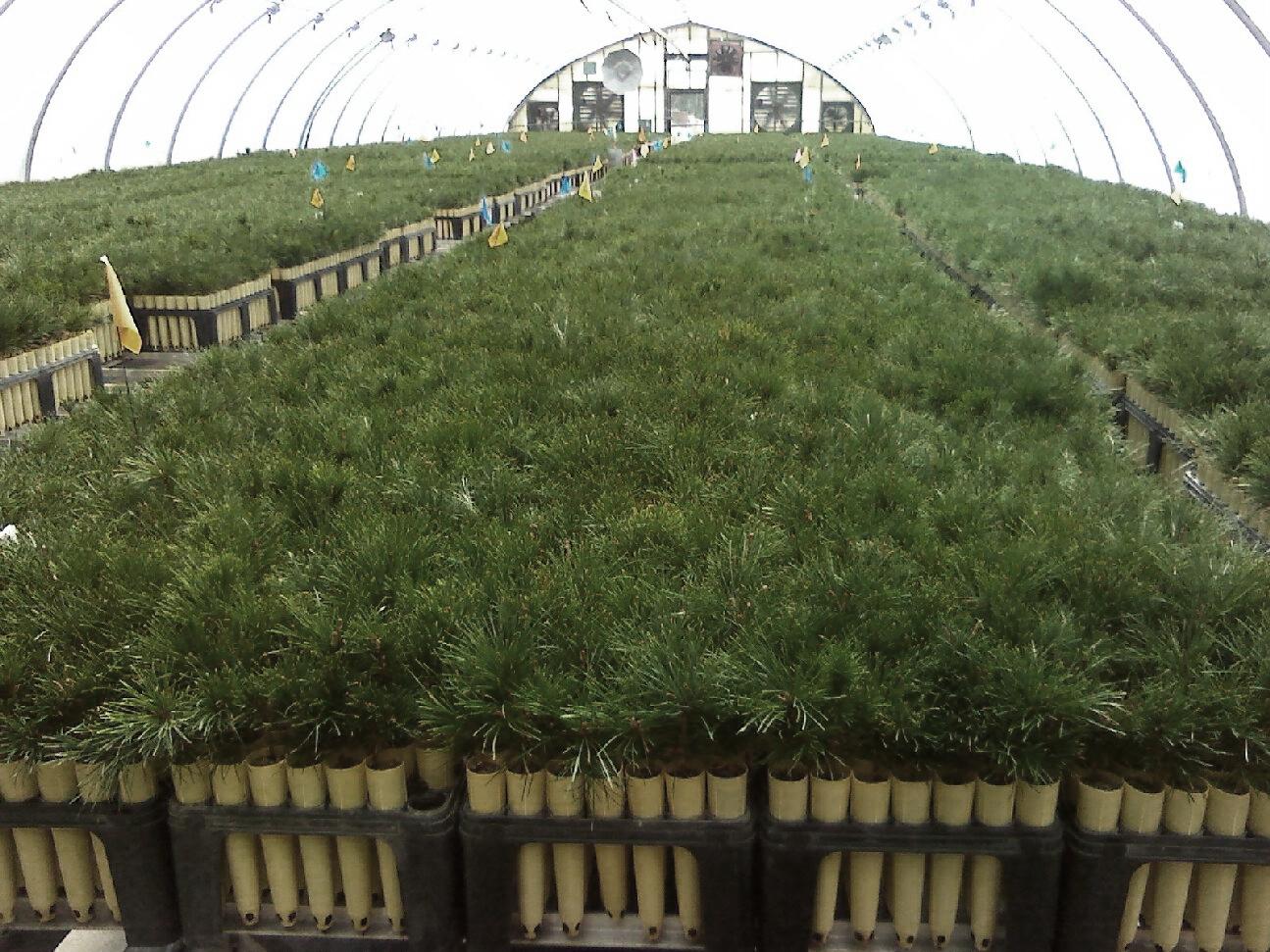 References
Mahalovich, MF, Burr, KE, and Foushee, DL. 2006. Whitebark pine germination, rust resistance, and cold hardiness among seed sources in the Inland Northwest: Planting strategies for restoration. In: USDA Forest Service Proceedings RMRS-P-43. 2006.

Riley, LE, Coumas, CM, Danielson, JF, and Berdeen, JC.  2007.  Seedling nursery culture of whitebark pine at Dorena Genetic Resource Center: Headakes, successes, and growing pains. In: USDA Forest Service R6-NR-FHP-2007-01.

Wick, D, Luna, T, Evans, J, and Hosokowa, J.  2008. Propagation protocol for production of container Pinus albicaulis Engelm. Plants (172 ml conetainers); USDI NPS-Glacier National Park, West Glacier, MT. In: Native Plant Network.